ESCUELA NORMAL DE EDUCACIÓN PREESCOLAR
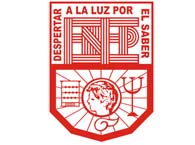 Licenciatura en educación preescolar 

Materia: inglés B2 online
Profra.: Mayela Alejandra del Carmen Gaona García

TASK 2 UNIT 2

Alumna: Yazmin Tellez Fuentes N.L. 13

Sexto semestre Sección A

Saltillo, Coahuila

12 de mayo de 2021
Your Paragraph here: (Font arial 10, margin 1 )
I don’t think I want to know about my future because I want it to be a surprise, but if I have to know something I will be very excited to know if I’m going to be a hermit and if I secure some of my money while working because I want to travel  when I get the retirement for my job.

 have never gone to a fortune teller because I don’t believe a lot in those kind of things, I mean it’s impossible to know what is going to happen in the near future or with my love life or things like that because it’s not real. I mean, answering the next question, I think we have so much control over the future because it depends on the decisions we make in the present and this happens because we think about our future self. We try to give us a great life even if we don’t know if we are going to be alive next day.

So, my future plans are in my agenda and some of them are to get gratuated from ENEP, get a good job and I will be traveling because I’ll have a nice nest egg so I can go wherever I want. Besides, I want to be ahead of the game so I want to learn things and get something for it or just teach those things II learn, I’ll have a lot of books because I enjoy reading so part of my money will be in it.

Finally, I don’t think the people in my country think about the future and sabe money for it because they take it for granted it. So, they spend it in anything they want without saving for the future.
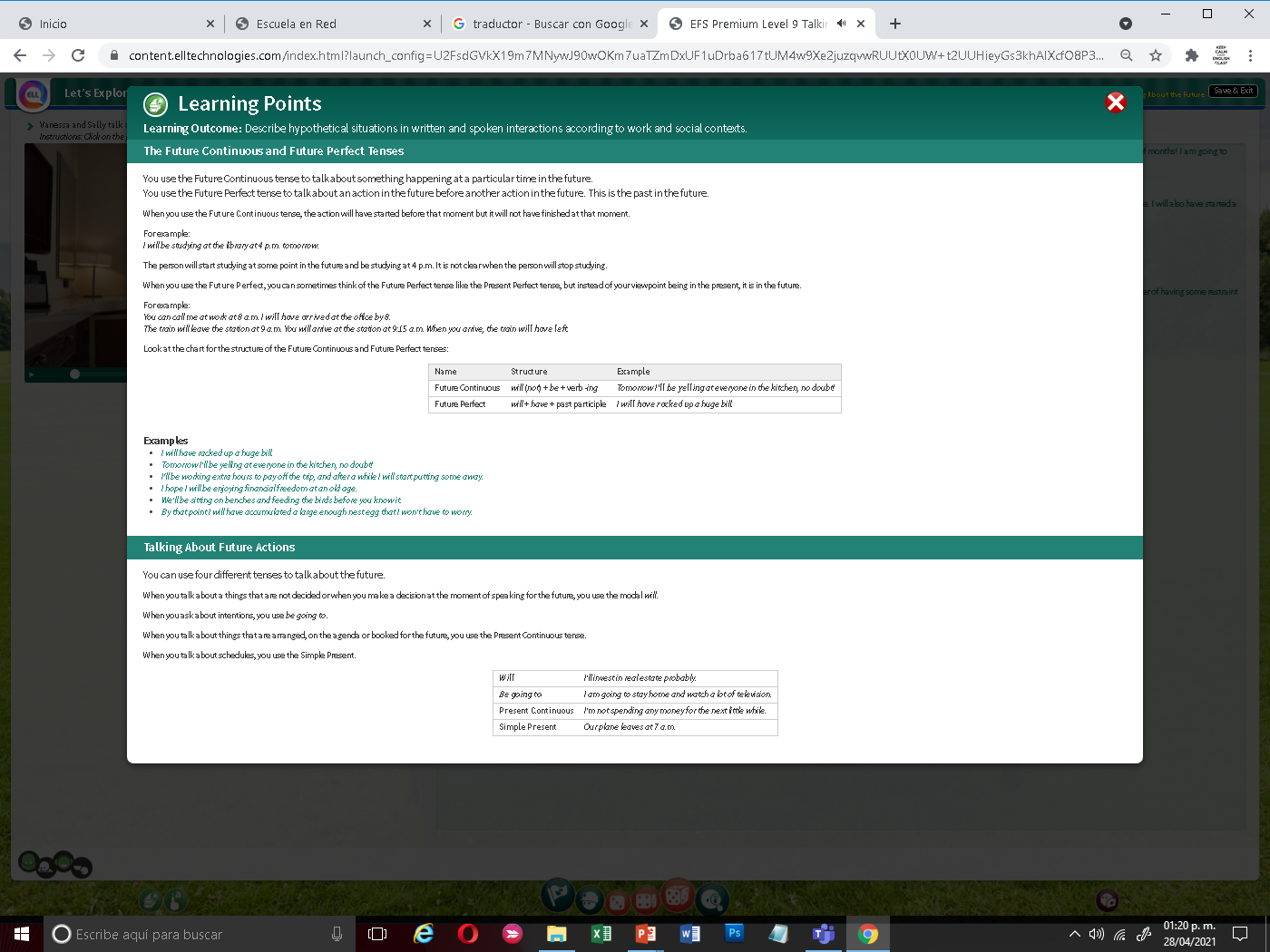 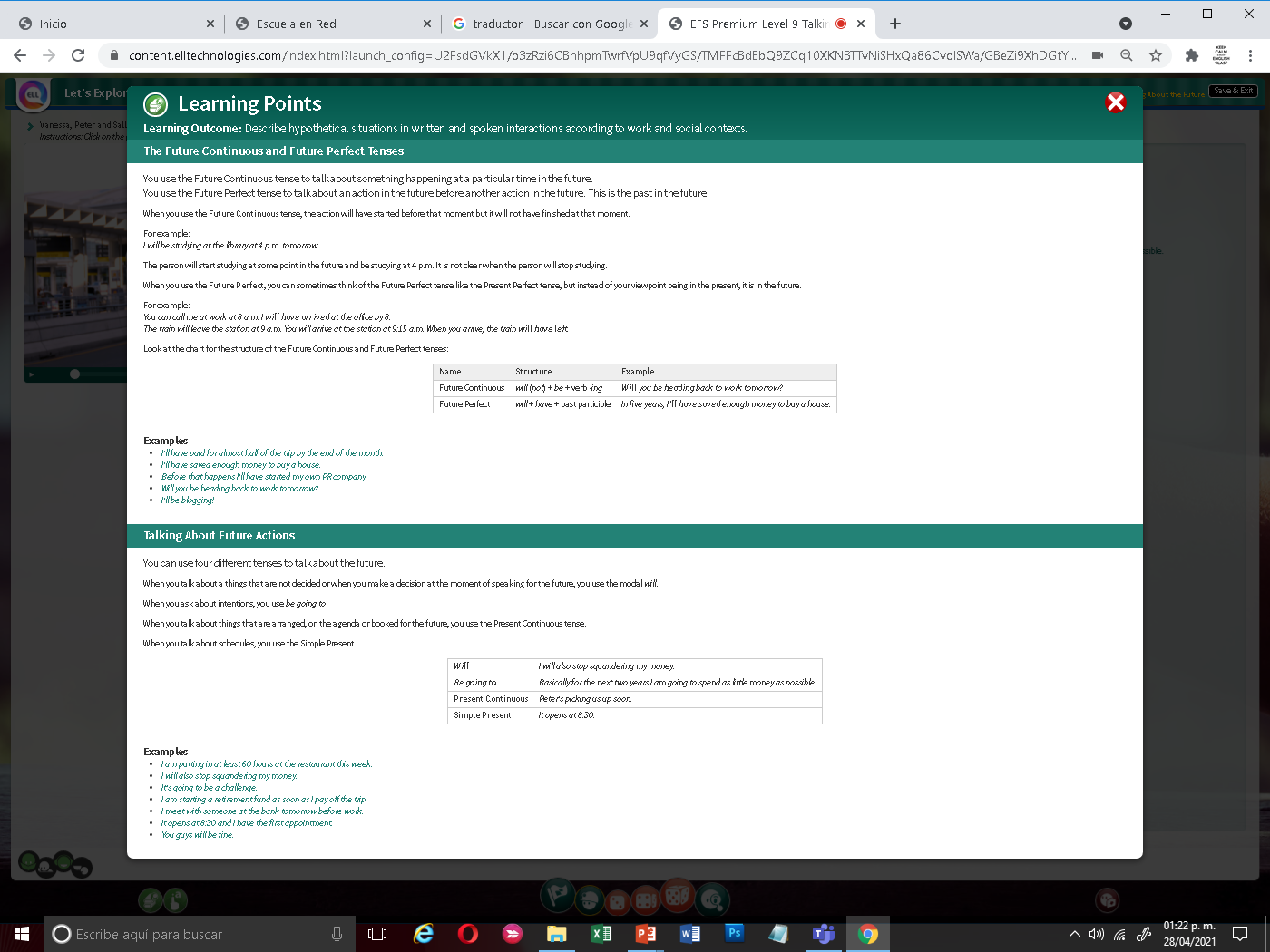